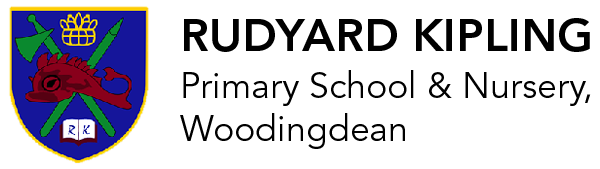 Year 5 Meet the TeacherSpring Term
Mr Jones | Miss Farrow| Mrs M | Mrs Martin-Pepper
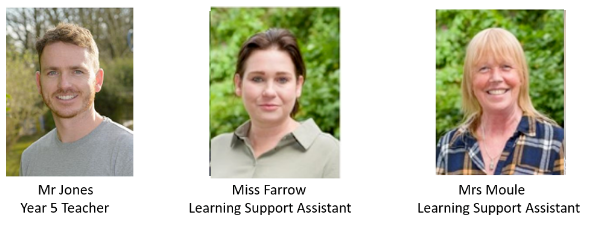 https://www.rudyardkiplingprimary.co.uk/
Website
https://www.rudyardkiplingprimary.co.uk/
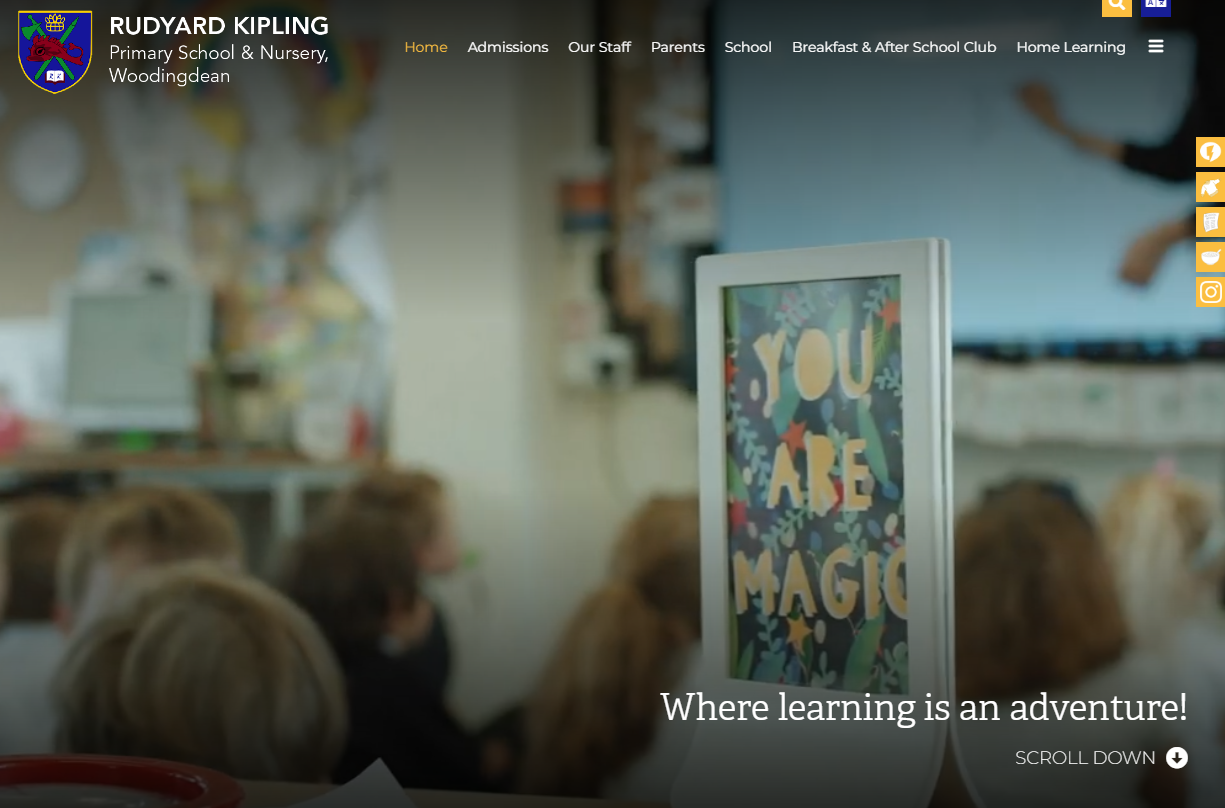 English
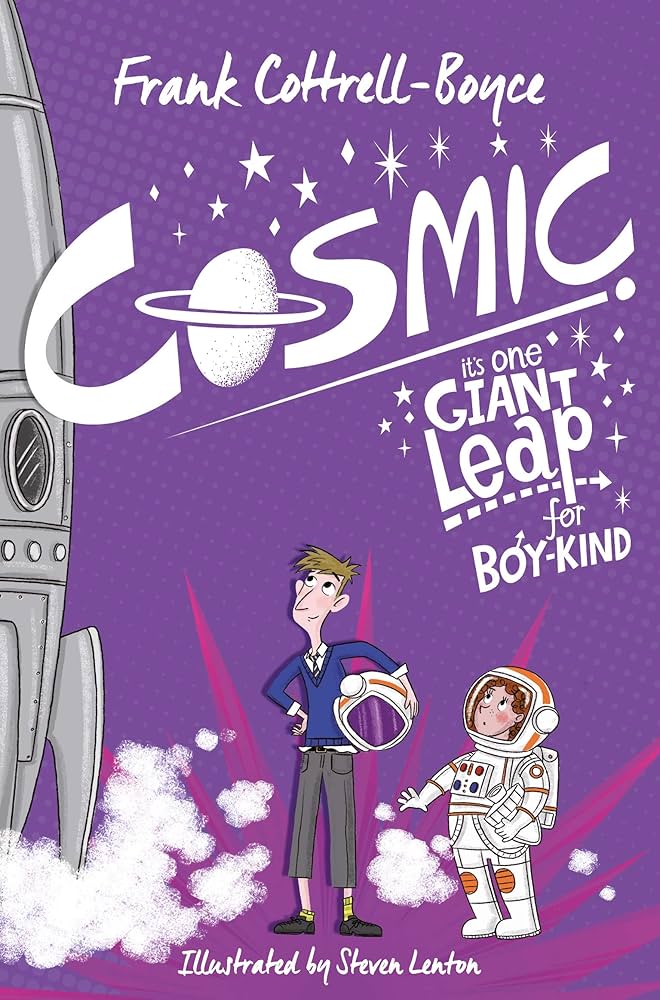 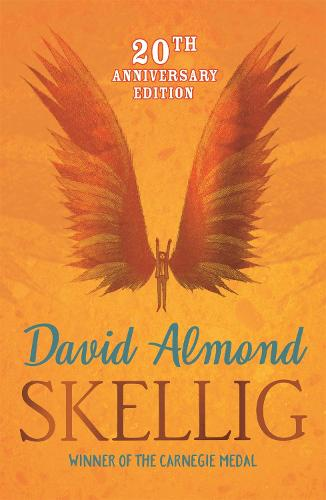 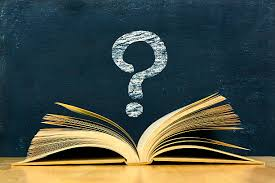 World Book Day - TBC
Space
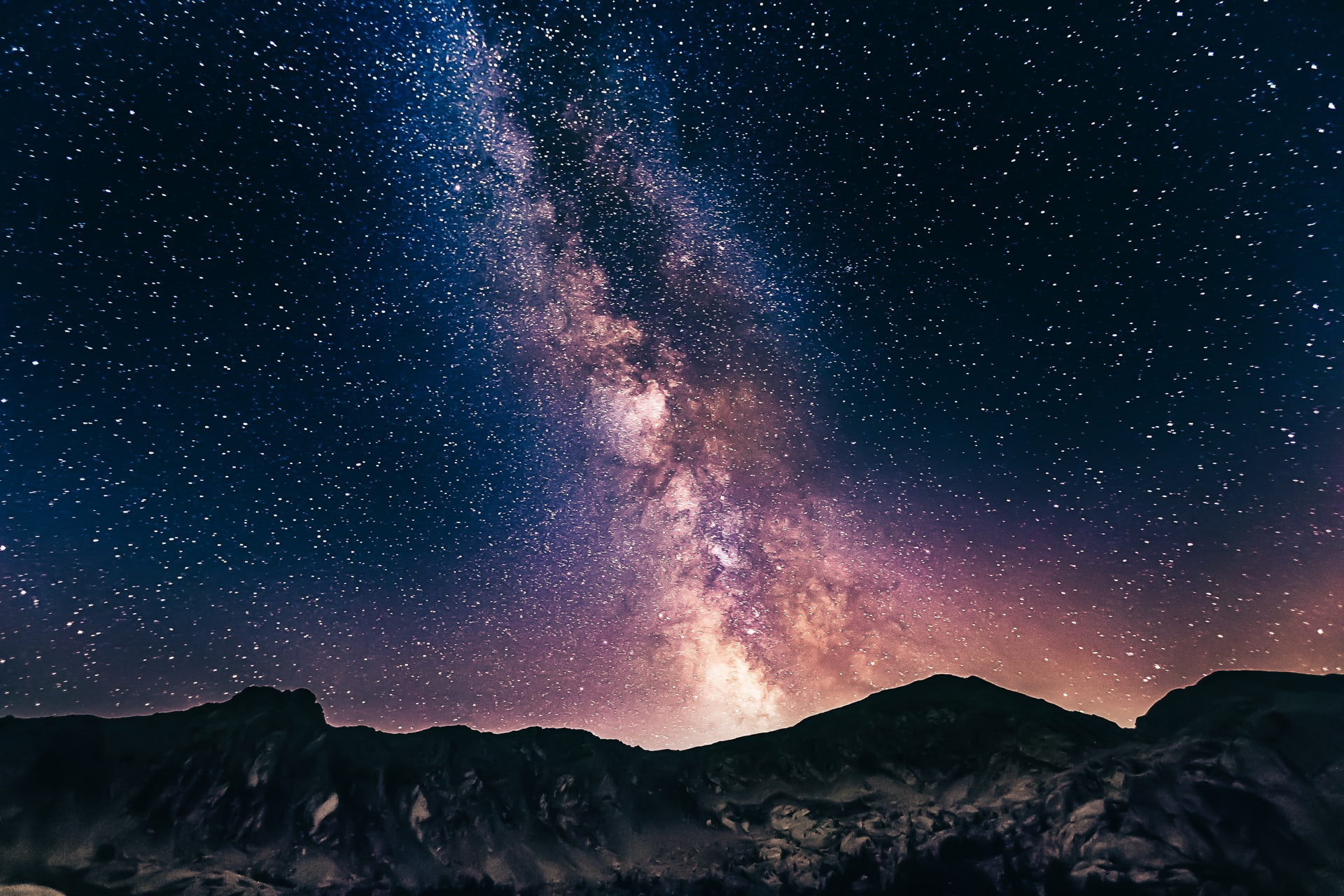 Describe the movement of the Earth, and other planets, relative to the Sun in the solar system
 Describe the movement of the Moon relative to the Earth
 Describe the Sun, Earth and Moon as approximately spherical bodies.
 Use the idea of the Earth’s rotation to explain day and night, and the apparent movement of the sun across the sky.
 Explain that unsupported objects fall towards the Earth because of the force of gravity acting between the Earth and the falling object
PE
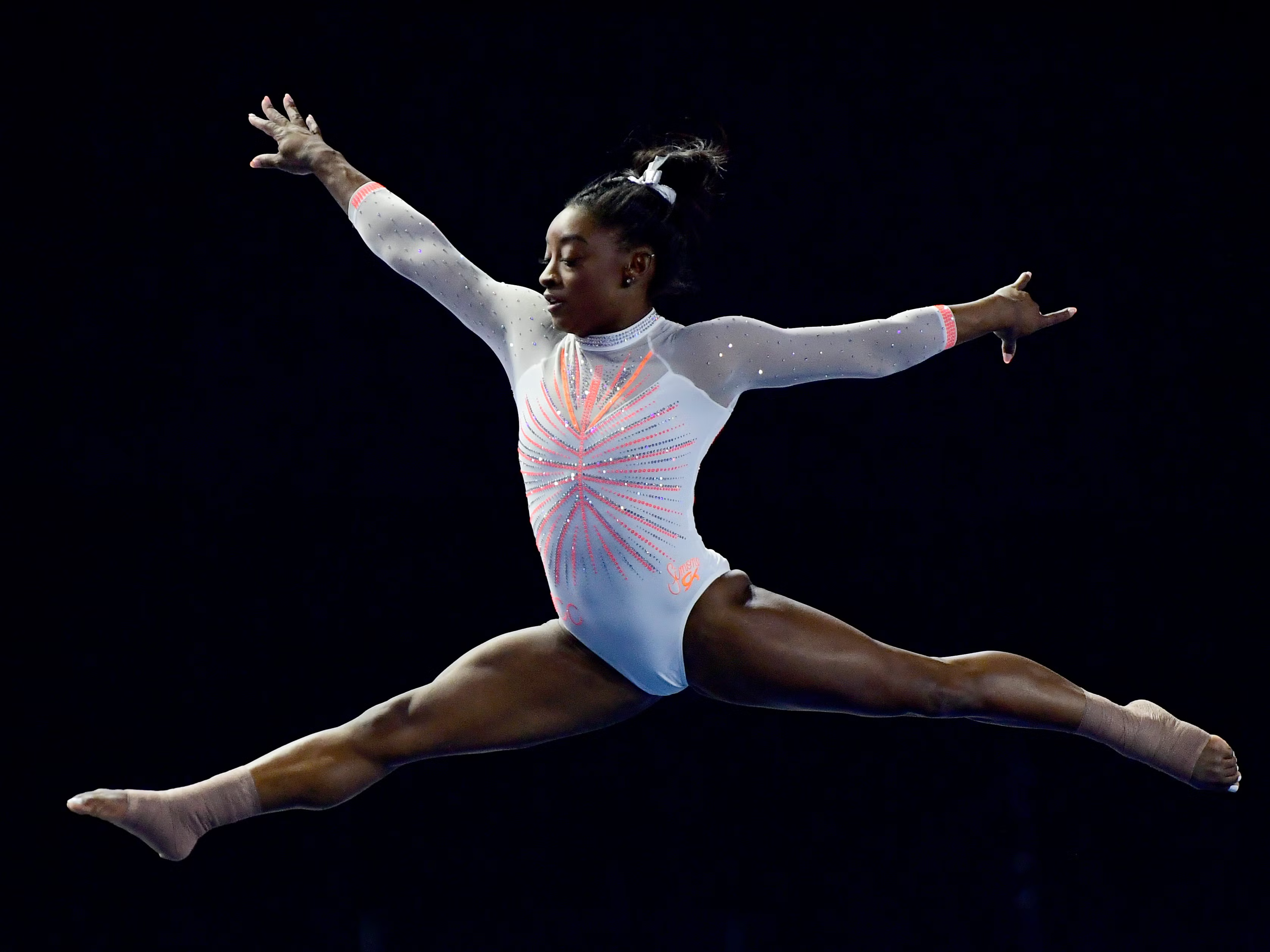 Tuesday and Friday
Gymnastic (continued from Autumn Term)

Basketball
All children need to have a PE kit. This is made up of the school navy PE t-shirt, dark shorts or navy joggers and plimsolls/trainers. However your children are welcome to wear a plain navy t-shirt. 
Make sure trainers are comfortable.
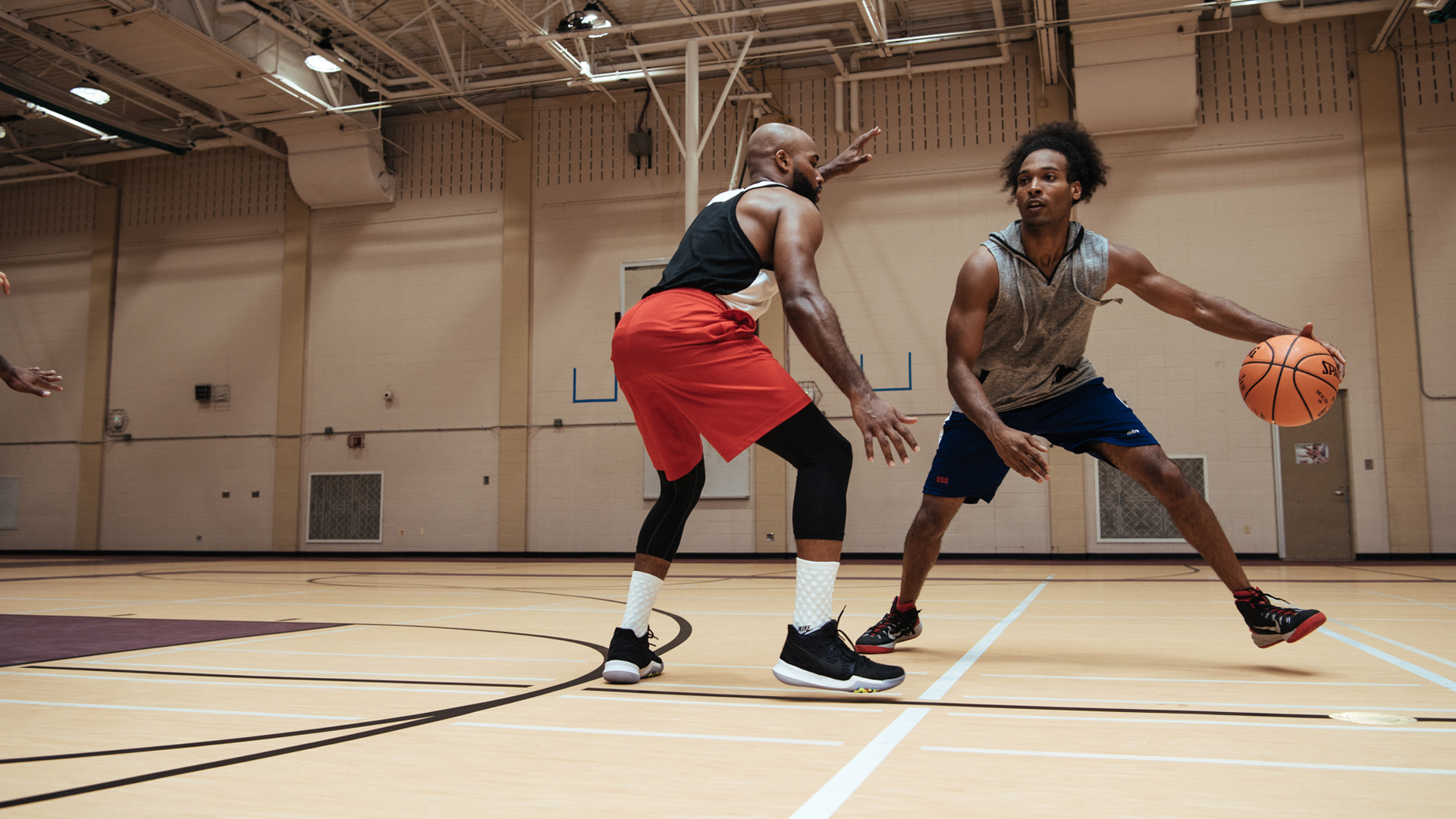 Meal Manager
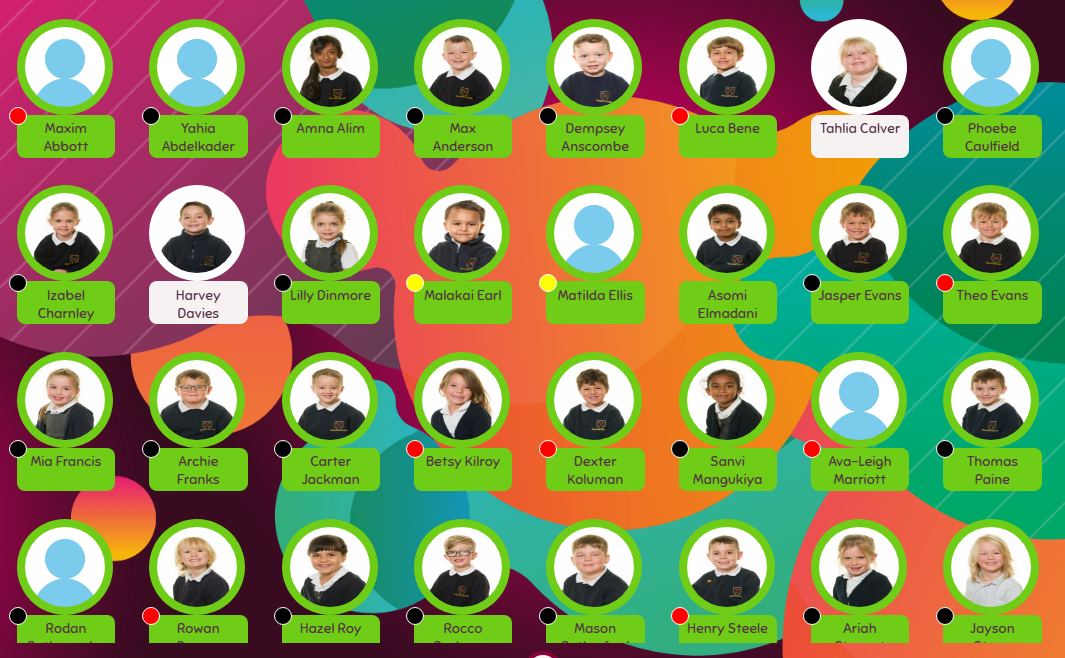 Have a look at our menu for the Spring Term. 
We suggest sitting down and highlighting the meals that you like, and then on the days that there’s nothing to take your fancy, bring in a packed lunch. 

Don’t forget we are a nut-free school 
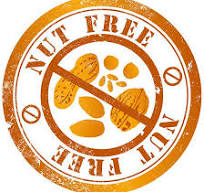 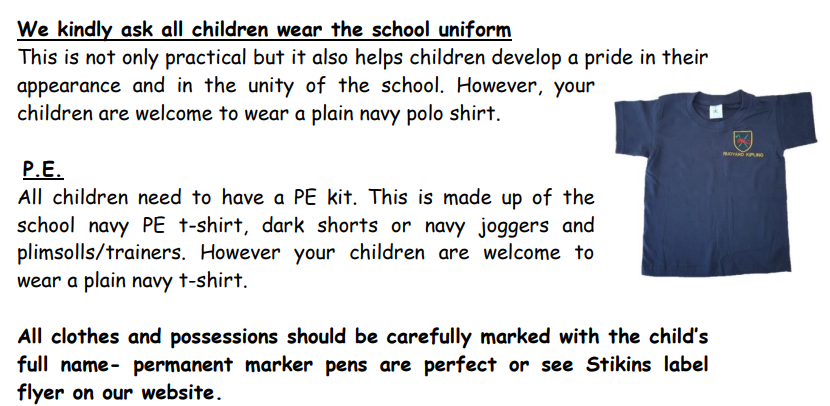 https://www.rudyardkiplingprimary.co.uk/assets/Documents/Attachments/School-Uniform-Code-2024-v3.pdf
Rock up and Read & Special Mentions Assembly
Friday morning 0840-0900 

Special Mentions: Text sent out a week in advance to invite you along to the following Friday.

Star Badges and Maths Mission certificates also given on Friday
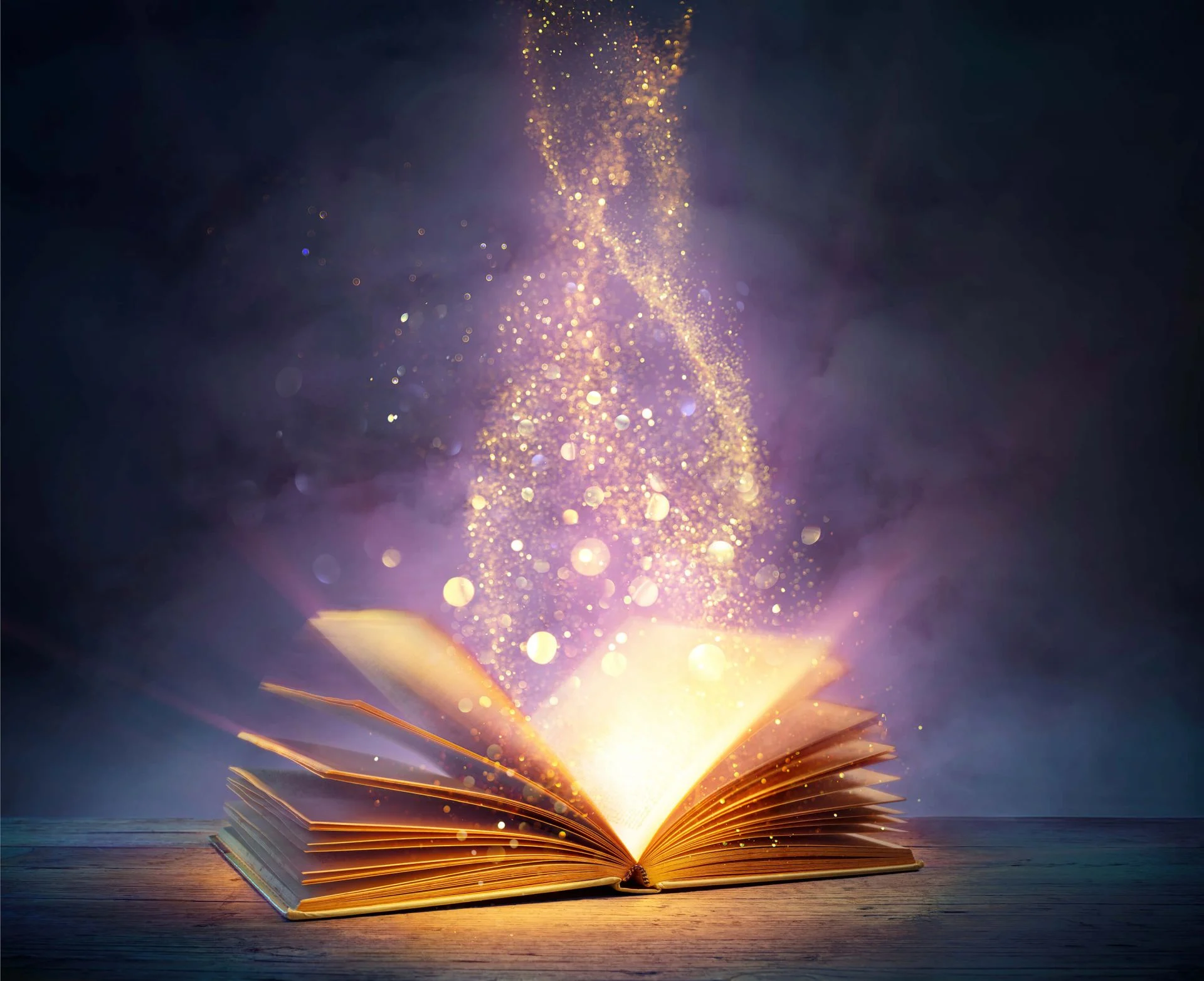 Reading - Home
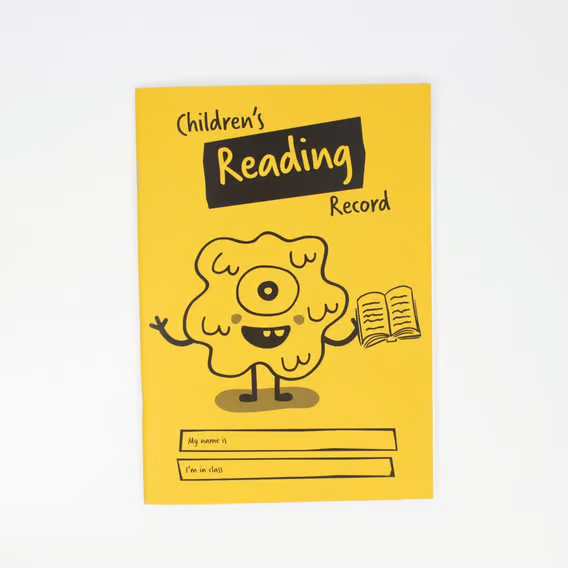 Reading for pleasure.  
Read at home 3 times a week
Record this in your reading record. 
Hand in every Monday to Mrs Martin-Pepper and Miss Farrow 
Raffle ticket drawn in special mentions assembly every Friday.
Reading suggestions on home support sheet 
Times Tables
When children can recall their times tables, they become more confident, which can help them tackle more challenging math problems. 
Please continue to practise these at home to secure them
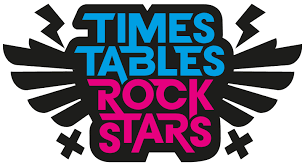 Spelling Shed
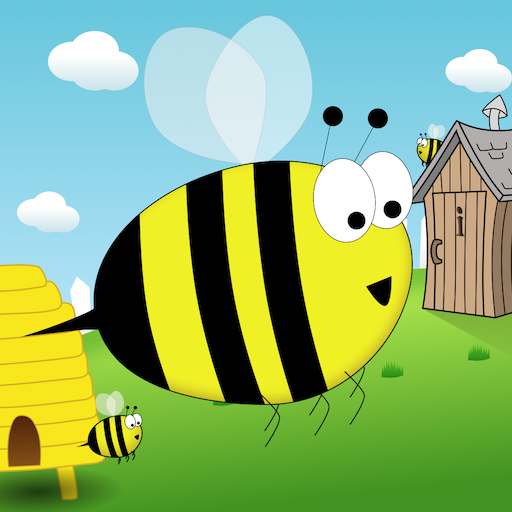 You can download the app (for a small cost).
Your child will have a login (paid for by the school)
Fun interactive ways of learning tricky spellings.
Communication
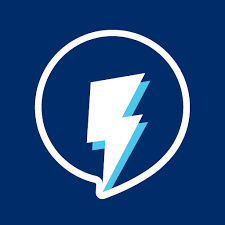 Rudyard Kipling Primary School and Nursery Newsletter. 
School PING – Please download the app and sign in. 
Details are available from the office. 
Catchup at the end of the day.
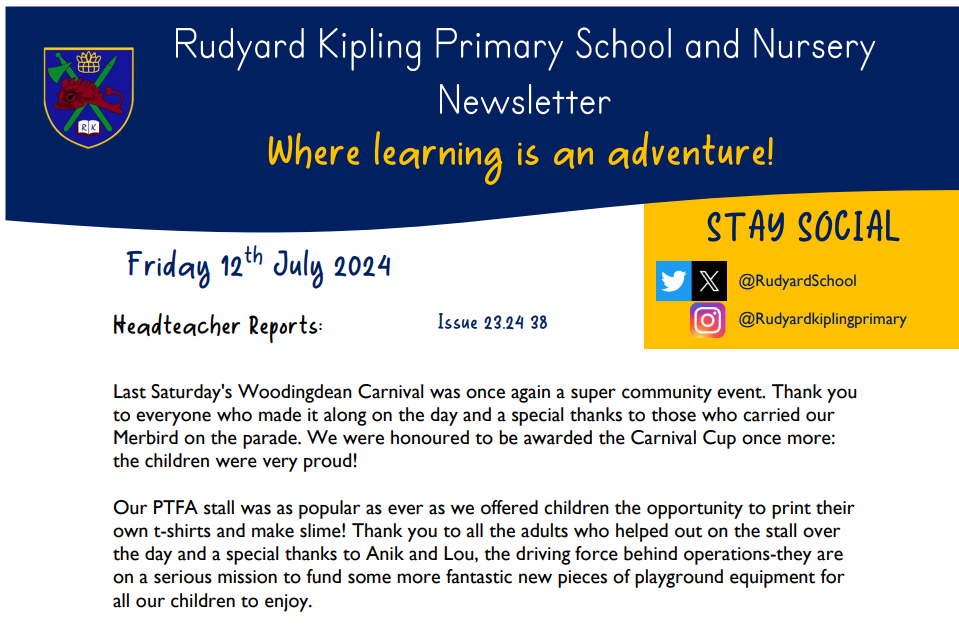 Dates for the Diaries
PE Days: Tuesday and Friday 
Computing Day: Thursdays PM
Library Day: Thursdays
School Trip: Chichester Planetarium (Tuesday 11th March 2025)
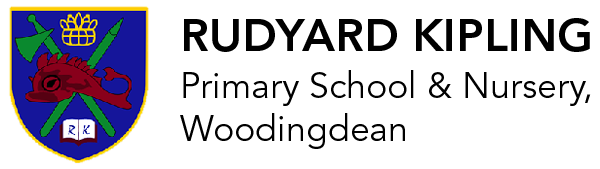 Home Learning apps
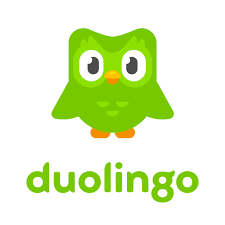 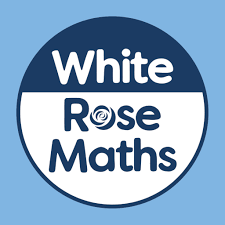 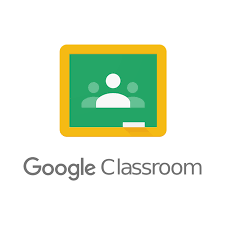 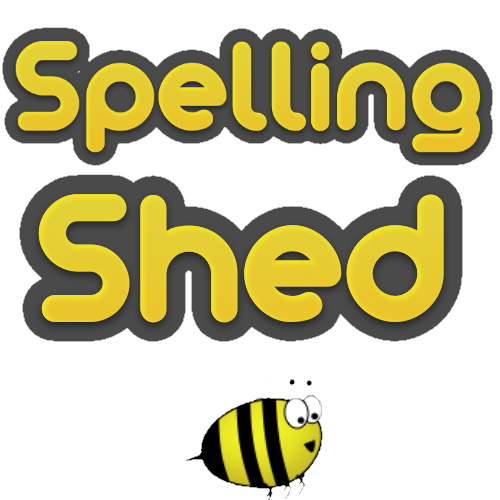 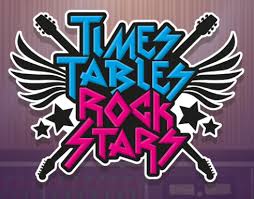 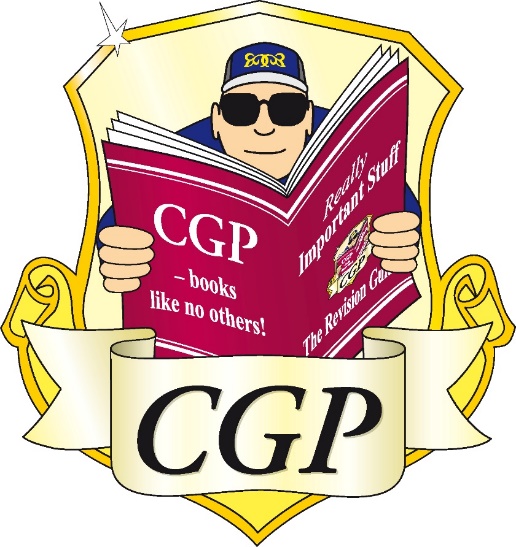 TTRS; Spelling Shed; Google Classroom: 
Logins: surnam:@rkps.me
Password: words123

Duolingo; White Rose 1minute maths: Free Apps
Any questions?